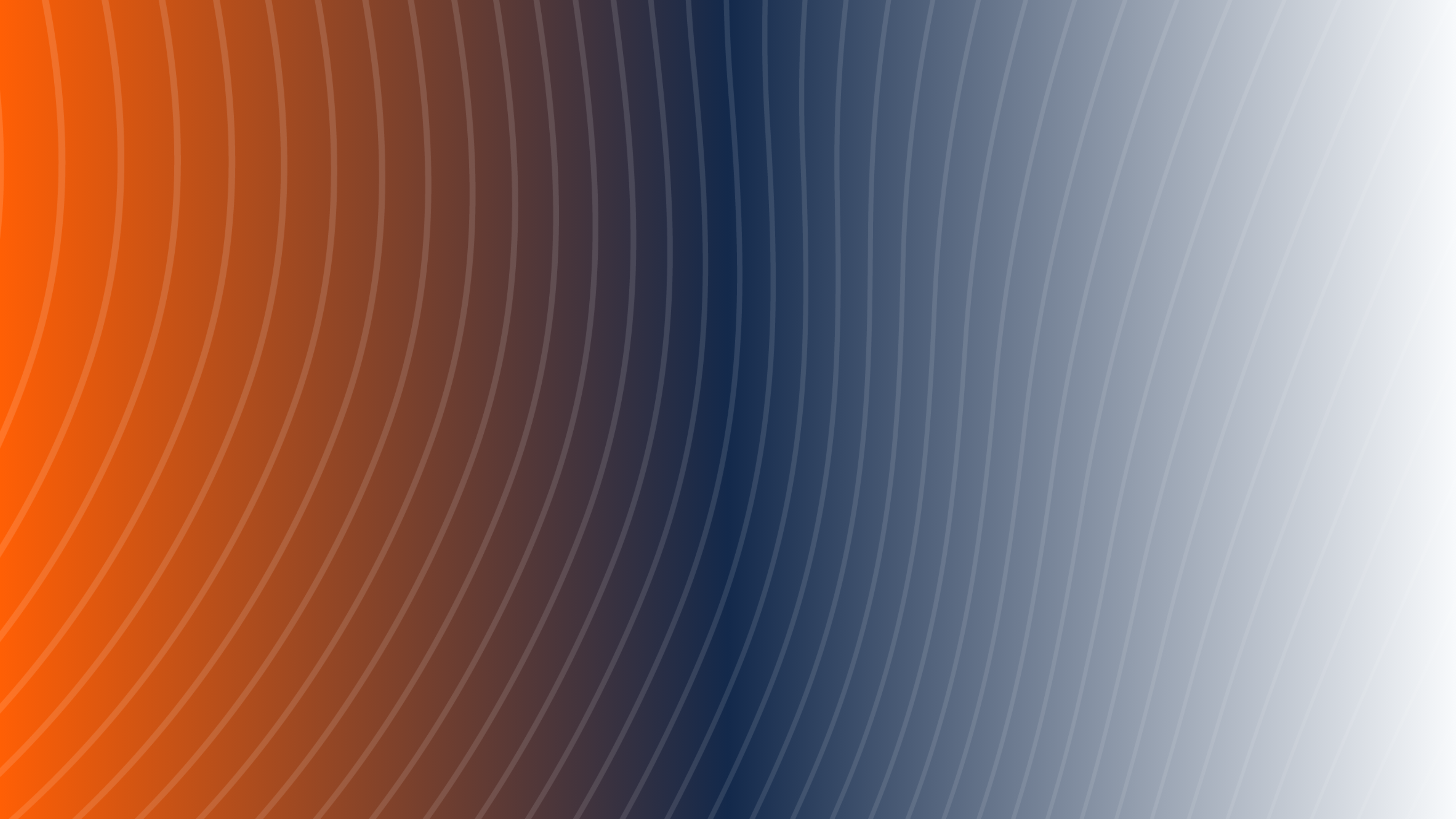 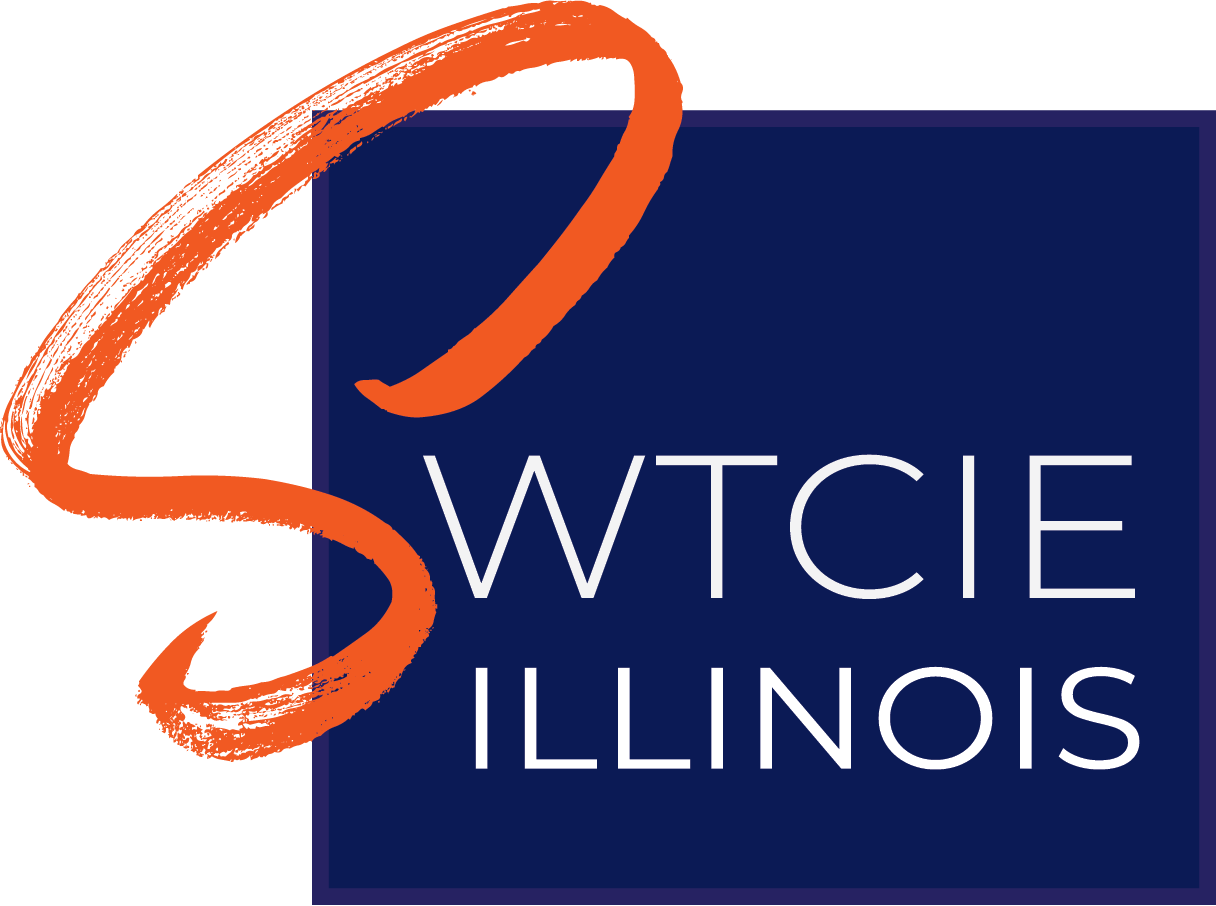 Community of Practice
Jim Knauf, 
UIUC Project Manger

Robyn Lewis, PhD.
IDHS-DRS Project Manager
February 7, 2024
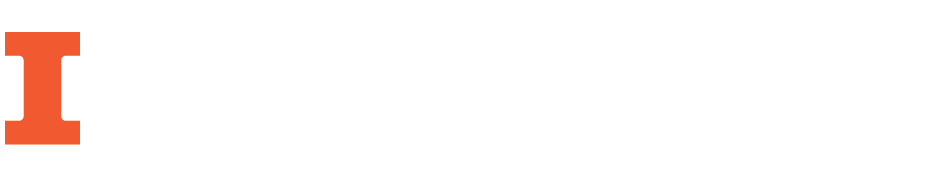 Agenda
Interested in ACRE training? Email robyn.lewis@illinois.gov
2
January Highlights
Employment Specialist trip to VCU
3 placements!
34 ACRE certified staff!!
3rd Community Research Specialist (CRS) on board
	Welcome Kyle Menke!
3
SWTCIE ILBy the Numbers
YOU ARE DOING GREAT!!
4
Change
Working toward change almost always means that we must abandon ways of doing things and thinking that things are not working.
-Cornelius Minor







Minor, Cornelius. (2019). We got this. Equity, access, and the quest to be who our students need us to be. Portsmouth, NH: Heinemann.
5
DRS: First Stop
Division of Rehabilitation Services: The First Stop
Individuals with disabilities who need assistance in obtaining Competitive Integrated Employment (CIE), including those who are in the Adults with Developmental Disabilities HCBS Waiver, should be referred to the Division of Rehabilitation Services Vocational Rehabilitation (DRS VR) Program.
Individuals with disabilities are presumed to be able to benefit from VR services, regardless of the severity or type of their disabilities, but must still participate in the eligibility determination process.
How DRS VR determines eligibility and rehabilitation needs
Division of Rehabilitation Services
Referral
Can be initiated by the individual, family, ISC, or providers.
Can be made at the local office: DHS Office Locator
Can be made online: apply online for DRS VR services. 
Web Referrals are sent directly to the respective local office. 
Cases are assigned to a rehabilitation counselor by the office supervisor. 
The counselor or assigned coordinator will make the initial contact to start eligibility determination. 
Move to Application within 30 days
Application
Initial Interview, collect documents to determine eligibility for DRS Service
Must take place within 30 days of referral
Division of Rehabilitation Services 1
Information needed at Referral
Information needed before/at initial interview
DRS Referral Form IL488-0262
Guardian Consent IL488-2458
Proof of Disability (i.e. SSI/SSDI Award Letter, Doctors letter, etc.)*
Authorization for Disclosure of Information (ROI) IL 488-1111

*not required with referral, but helpful as it will be needed to certify eligible; lack of this documentation should not impede the referral but could expedite
Education history (diploma, certificate)
Documentation of Functional limitations
Household Income
Health Insurance
Work history
Additional Release of Information forms
SWTCIE IL ROI and agreement to participate
Division of Rehabilitation Services 2
Eligibility Determination 
(Complete as soon as possible, but within 60 days from application)
Individual has a physical or mental impairment that constitutes or results in a substantial impediment to any employment​
Individual requires VR Services to prepare for, secure, retain or regain employment.​
Individual is presumed to be able to benefit from VR services in terms of an employment outcome​
Individual must want to go to work​
Possible Determinations
Ineligible (refusal of service); Case is then closed
Unsure if customer will benefit from VR; Customer referred to Trial Work
Eligible and they want services; Case moves forward to Plan
Trial work
Trial Work
A customer must be able to benefit from VR services in order to be eligible. A closure due to a customer's disability being too significant for them to benefit from services cannot be made unless a trial work period was initiated and the customer's progress under the trial work opportunity was not successful. See Section 553.31, Trial Work Experiences.
Prior to closing a case from trial work, make sure that there is documentation that the person was provided trial work experiences and that the result provides clear and convincing evidence that the individual is incapable of benefitting from VR services to become successfully employed.
Additionally, if the customer's VR counselor feels the customer is unable to benefit from VR services, the case must be staffed with the appropriate Bureau Chief within the Bureau of Customer and Community Services prior to case closure. Customers must be notified of their appeal rights: Your Vocational Rehabilitation Appeal Rights
Division of Rehabilitation Services 4
Individual Plan for Employment (IPE)
The document that is developed with the VR customer and their guardian that outlines:​
Employment goal​
Scope of services needed to achieve the employment goal and how progress will be assessed​
Time frames services will be provided​
Providers of services​
Responsibilities of both the counselor & customer (& guardian)​
Time frame within 90 days of determining eligibility​
DRS-VR
Division of Rehabilitation Services- Vocational Rehabilitation (DRS-VR)
[Speaker Notes: Commission on Accreditation of Rehabilitation Facilities]
Division of Rehabilitation Services 5
Successful Closure
Applicant achieves stability in employment in Competitive Integrated Employment
The customer is happy in the job
The employer is satisfied with the customer’s work performance 
No further DRS services are needed, and 
There is nothing to indicate that the employment will end. ​
Employed a minimum of 90 days.​
Employment is consistent with their interests, abilities and capabilities ​
Services listed in their Individualized Plan for Employment  have been provided​
Timeframe: as long as it takes to complete the employment outcome.​
Educational Topic Q & A
What are your questions related to the topic presented?
14
Agency Report Outs(5 minutes each)
What is going well?
What is going OK? 
What is not going well?
15
Open Discussion
February Technical Assistance Circular (TAC 24-01)
Questions
Concerns
Advise/Support
General Comments
16
Terminology
Important Terminology
IDD= Intellectual and Developmental Disabilities
DDD = Division of Developmental Disabilities ​
DRS VR = Division of Rehabilitation Services, Vocational Rehabilitation 
CIE = Competitive Integrated Employment
SMW= Subminimum Wage​
SEP = Supported Employment Program*​
ADPR = Alternative Day Program Request 
SEQ = Supported Employment Questionnaire
IPE= Individual plan for employment (DRS)
HCBS = Home and Community Based Services ​
CDS = Community Day Services 
ISC = Independent Service Coordination  
IS = Implementation Strategies (DDD provider) 
PP = Personal Plan (Developed by ISC) 
ISP= Individual Support Plan (DDD provider)
ICF/IDD= Intermediate Care Facility for Individuals with Developmental Disabilities
PUNS= No longer an acronym; Order of Selection for Waiver Services
Resource Links
IDHS: Community Rehabilitation Program (CRP) Manual - FY24 (state.il.us)
Illinois Assistive Technology Program (IATP)​
Provide locally-made AT devices for IL residents​
Demonstrations of devises available​
Loans of AT devices​
DRS Administrative Rules
General Program Provisions
89 Ill. Adm. Code 505 - Confidentiality of Information
89 Ill. Adm. Code 510 - Appeals and Hearings
89 Ill. Adm. Code 515 - Advisory Councils
89 Ill. Adm. Code 520 - Authorizations
89 Ill. Adm. Code 525 - Grants and Contracts
89 Ill. Adm. Code 527 - Recovery of Misspent Funds
89 Ill. Adm. Code 530 - Criteria for the Evaluation of Programs of Services in Community Rehabilitation Agencies
89 Ill. Adm. Code 545 - Ratemaking
89 Ill. Adm. Code 546 - Public Use of DHS Facilities
BDDS
89 Ill. Adm. Code 840 - The Consultative Examination Process
Educational Facilities
89 Ill. Adm. Code 750 - Role of Residential Educational Facilities Operated by the Department of Human Services
89 Ill. Adm. Code 751 - Definition of Terms
89 Ill. Adm. Code 755 - Admission Procedures
89 Ill. Adm. Code 765 - Special Education Program and Services
89 Ill. Adm. Code 795 - Identification, Evaluation and Placement of Students
89 Ill. Adm. Code 815 - Special Transportation
89 Ill. Adm. Code 827 - Rules of Conduct, Discipline, Suspension and Discharge Procedures
89 Ill. Adm. Code 828 - Impartial Due Process Hearing
89 Ill. Adm. Code 829 - Sex Equity
89 Ill. Adm. Code 830 - Non-Academic Programs and Policies
89 Ill. Adm. Code 835 - Therkelsen/Hansen College Loan Fund
DRS Administrative Rules (cont.)
HCBS/HSP
89 Ill. Adm. Code 676 - Program Description
89 Ill. Adm. Code 677 - Customer Rights and Responsibilities
89 Ill. Adm. Code 679 - Determination of Need (DON) and Resulting Service Cost Maximums (SCMS)
89 Ill. Adm. Code 681 - Prescreening
89 Ill. Adm. Code 682 - Eligibility
89 Ill. Adm. Code 684 - Service Planning and Provision
89 Ill. Adm. Code 686 - Provider Requirements, Type Services and Rates of Payment
89 Ill. Adm. Code 688 - Illinois Long-Term Care Partnership Program
Miscellaneous Programs
89 Ill. Adm. Code 886 - Centers for Independent Living
89 Ill. Adm. Code 890 - Telecommunications Devices for the Hearing-Impaired
Vocational Rehabilitation
89 Ill. Adm. Code 521 - Program Definitions
89 Ill. Adm. Code 552 - Referral for VR Services
89 Ill. Adm. Code 553 - Assessment for Determining Eligibility and Rehabilitation Needs
89 Ill. Adm. Code 554 - Services to Potentially Eligible Students
89 Ill. Adm. Code 557 - Application
89 Ill. Adm. Code 562 - Customer Financial Participation
89 Ill. Adm. Code 567 - Comparable Benefits
89 Ill. Adm. Code 572 - Individualized Plan for Employment (IPE)
89 Ill. Adm. Code 590 - Services
89 Ill. Adm. Code 595 - Closure of a Rehabilitation Case
89 Ill. Adm. Code 640 - Projects with Industry
89 Ill. Adm. Code 650 - Vending Facility Program for the Blind
89 Ill. Adm. Code 730 - Illinois Center for Rehabilitation and Education/Community Residential Services for the Blind and Visually Impaired
Why a Community of Practice?
According to Wenger (1998), communities of practice provide five critical functions. They:
Educate by collecting and sharing information related to questions and issues of practice
Support by organizing interactions and collaboration among members
Cultivate by assisting groups to start and sustain their learning
Encourage by promoting the work of members through discussion and sharing
Integrate by encouraging members to use their new knowledge for real change in their own work.
Wenger, E. (1998). Communities of practice: learning, meaning, and identity. New York: Cambridge University Press		21
End
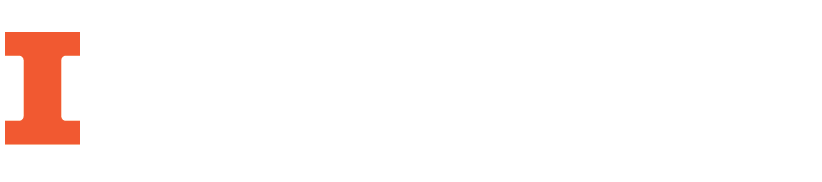